Разбор задач ЕГЭ
ИНФОРМАТИКА
Перебор слов и системы счисления.
В4
2014г. Кирсанов Илья Андреевич ©
Задача 1.
Азбука Морзе позволяет кодировать символы для сообщений по радиосвязи, задавая комбинацию точек и тире. Сколько различных символов (цифр, букв, знаков пунктуации и т. д.) можно закодировать, используя код азбуки Морзе длиной не менее двух и не более четырёх сигналов (точек и тире)?
Решение.
При помощи 2-х знаков можно закодировать 22=4 символа
При помощи 3-х знаков можно закодировать 23=8 символов
При помощи 4-х знаков можно закодировать 24=16 символов
N=22+23+24=28




Ответ 28
ИНФОРМАТИКА
2014г. Кирсанов Илья Андреевич ©
Задача 2.
За четверть Василий Пупкин получил 20 оценок. Сообщение о том, что он вчера получил четверку, несет 2 бита информации. Сколько четверок получил Василий за четверть?
Решение.
Формула Шенонна:  

где x — количество информации в сообщении о событии P, 
p — вероятность события P.
Вероятность того, что Василий получил четверку :


Воспользовавшись формулой Шенонна, получаем, что
y=5

Ответ 5
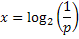 ИНФОРМАТИКА
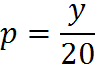 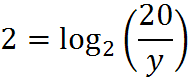 2014г. Кирсанов Илья Андреевич ©
Задача 3.
На световой панели в ряд расположены 8 лампочек. Каждая из первых двух лампочек может гореть красным, жёлтым или зелёным цветом. Каждая из остальных шести лампочек может гореть одним из двух цветов - красным или белым. Сколько различных сигналов можно передать с помощью панели (все лампочки должны гореть, порядок цветов имеет значение)?
Решение.
32*26=9*64=576






Ответ 576
ИНФОРМАТИКА
Количество всевозможных комбинаций.
Основание системы 2(цвета) 6 лампочек-разрядов
Основание системы 3(цвета) 2 лампочки-разряда
2014г. Кирсанов Илья Андреевич ©
Задача 4.
Все 5-буквенные слова, составленные из букв А, К, Р, У, записаны в алфавитном порядке. Вот начало списка:
1. ААААА
2. ААААК
3. ААААР
4. ААААУ
4. АААКА
……
 Запишите слово, которое стоит на 350-м месте от начала списка.
Решение.
У нас система с основанием 4(буквы), каждой букве сопоставим число:А=0, К=1, Р=2, У=3. Так как в информатике вся нумерация начинается с 0, то на первом месте будет число 0,а на 350 месте будет число 349. Теперь нужно число 349 перевести в систему с основанием 4:
ИНФОРМАТИКА
2014г. Кирсанов Илья Андреевич ©
Задача 4.
11131 – поставив обратно в соответствие буквы, получаем ответ: КККУК.








Ответ КККУК
ИНФОРМАТИКА
2014г. Кирсанов Илья Андреевич ©
Вопросы.
Световое табло состоит из лампочек. Каждая лампочка может находиться в одном из трех состояний («включено», «выключено» или «мигает»). Какое наименьшее количество лампочек должно находиться на табло, чтобы с его помощью можно было передать 18 различных сигналов?










Ответ 3
ИНФОРМАТИКА
2014г. Кирсанов Илья Андреевич ©
Вопросы.
Сколько существует различных последовательностей из символов «плюс» и «минус», длиной ровно в пять символов?













Ответ 32
ИНФОРМАТИКА
2014г. Кирсанов Илья Андреевич ©
Вопросы.
В закрытом ящике находится 32 карандаша, некоторые из них синего цвета. Наугад вынимается один карандаш. Сообщение «этот карандаш – НЕ синий» несёт 4 бита информации. Сколько синих карандашей в ящике?











Ответ 30
ИНФОРМАТИКА
2014г. Кирсанов Илья Андреевич ©
Вопросы.
Все 6-буквенные слова, составленные из букв Б, К, Ф, записаны в алфавитном порядке и пронумерованы. Вот начало списка:
1. ББББББ
2. БББББК
3. БББББФ
4. ББББКБ
……
Запишите слово, которое стоит на 342-м месте от начала списка.





Ответ ККБКФФ
ИНФОРМАТИКА
2014г. Кирсанов Илья Андреевич ©
Вопросы.
Сколько есть различных символьных последовательностей длины от двух до четырёх в трёхбуквенном алфавите
{А, B, C}?












Ответ 117
ИНФОРМАТИКА
2014г. Кирсанов Илья Андреевич ©